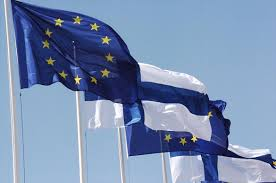 Me ja muut - ketkä ovat eurooppalaisia?
-       Ihmisten identiteetti muodostuu käsityksistä omasta itsestä ja muista.
-       Stereotypiat (voimakkaasti yksinkertaistavat ja yleistävät käsitykset) ovat Euroopassa vahvoja.
-       Eurooppalainen identiteetti ei rakennu samalla tavoin kuin kansalliset identiteetit: se ei sulje pois muita identiteettejä.
-       Eurooppa ja eurooppalaisuus voidaan määritellä monelle tavoin: maantieteellisesti, historiallisesti tai kulttuurisesti. Euroopan unionin kautta sen voidaan määritellä myös poliittisesti.
-       Eurooppalaisuus pohjautuu yhteiseen arvopohjaan, mutta maanosalle on ominaista kulttuurinen ja kielellinen monimuotoisuus.
-       Siirtolaisuus ja vuorovaikutus Euroopan ulkopuolisten maiden kanssa muuttavat jatkuvasti Eurooppaa ja eurooppalaisuutta
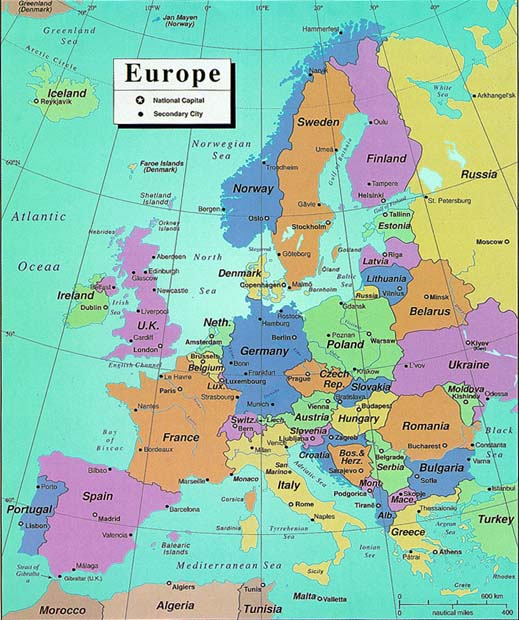 Eurooppa maantieteellisesti
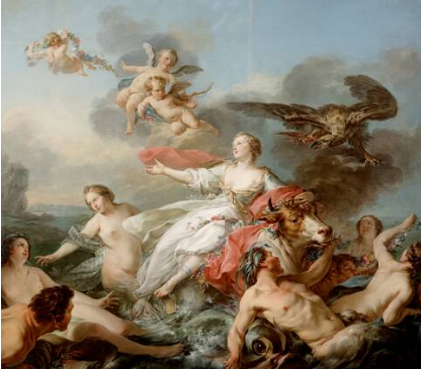 Historiallinen Eurooppa(Zeus        Europe)https://uvm18thcenturyart.weebly.com/blog/the-abduction-of-europa
Filosofia
Kristinusko (monoteismi)
Arabeilta numerot
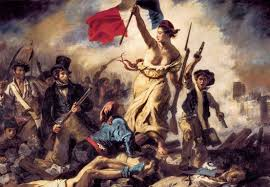 Yhteiset arvot ja kulttuuriperinne
valistus – vallankumous – nationalismi – liberalismi – demokratia – ihmisoikeudet – kansalaisvapaudet – vapaakauppa – kulttuurinen monimuotoisuus